Herzlich willkommen zumPräsentationsabend der Jahrgangsstufe 8
Schülerbetriebspraktikum 2019
29.04.2019 – 17.05.2019
Zielsetzungen
erste Einblicke in das Berufsleben
Verständnis für die Arbeitswelt und deren Anforderungen
Informationen über Ausbildungsmöglichkeiten

       		Unterstützung bei der Berufswahl		Hilfestellung beim Übergang zwischen Schule und Beruf
Betriebe
Bereiche:
Industrie
Handwerk
Handel
Verkehr
Landwirtschaft
Dienstleistungs- und Versorgungsbetriebe
Verwaltung
soziale und pflegerische Einrichtungen
Zweiwöchiges Praktikum im Rahmen des Berufsorientierungsprogramms (BOP)in Kooperation mit der
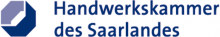 13.05.2019 - 24.05.2019
Wirtschaftsverband HKH Saar e.V.
Wirtschaftsverband für das Holz- und Kunststoffhandwerk Saar e.V.
	Von der Heydt-Anlage 49
	66115 Saarbrücken

Berufsfeld: Tischler (Schreiner)

Ausbildungsleiter: Herr Bickelmann-Follmar
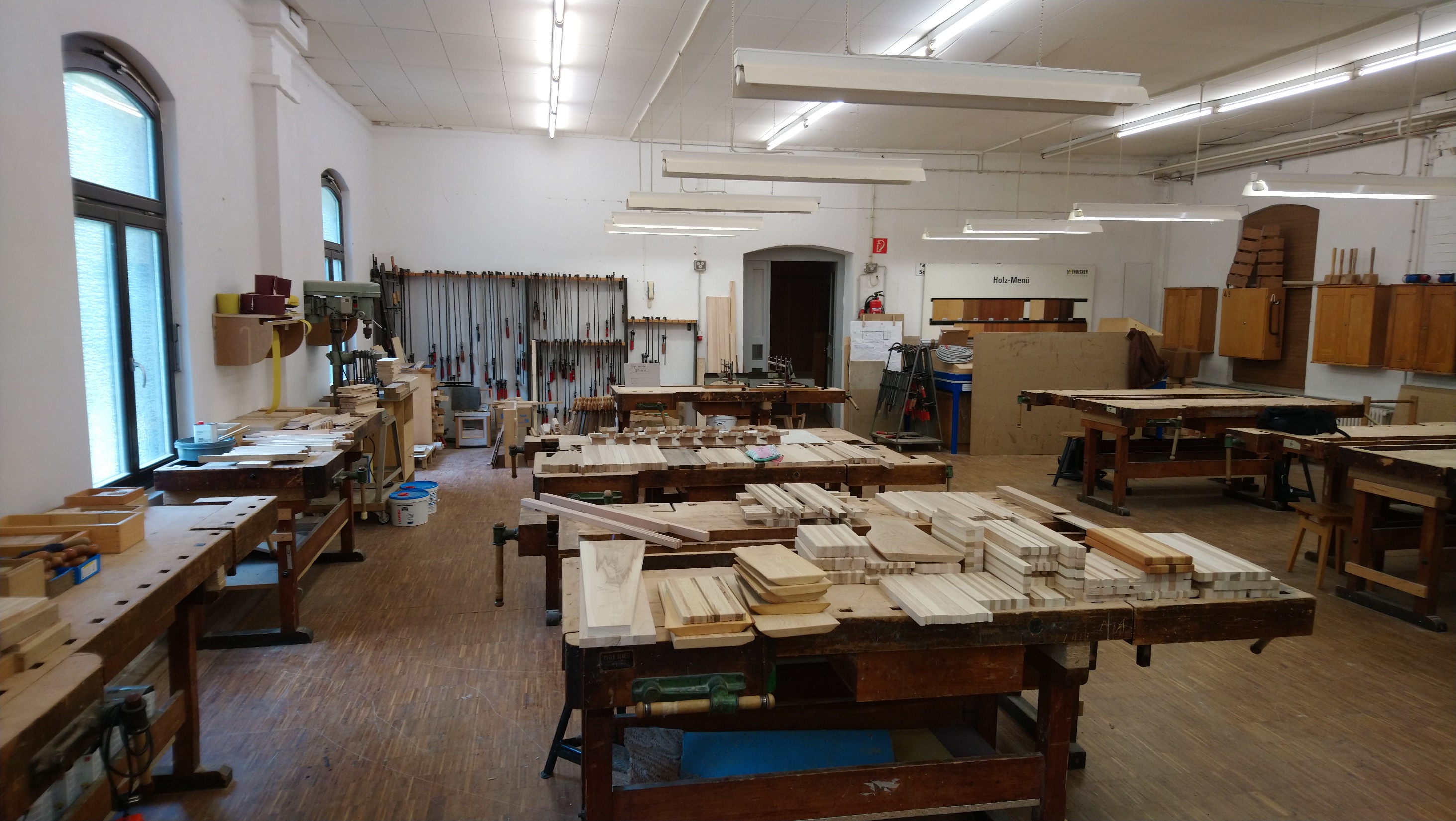 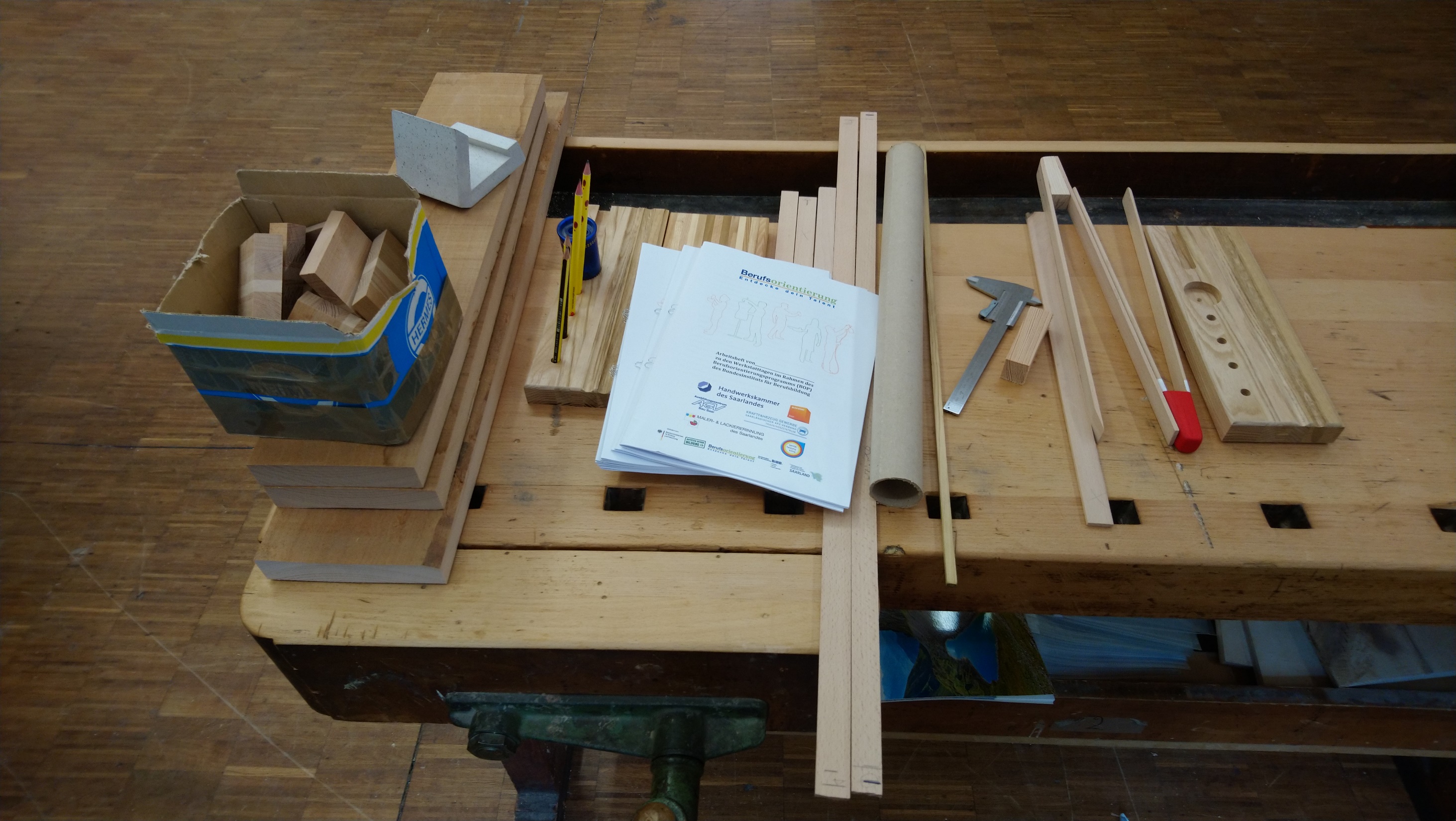 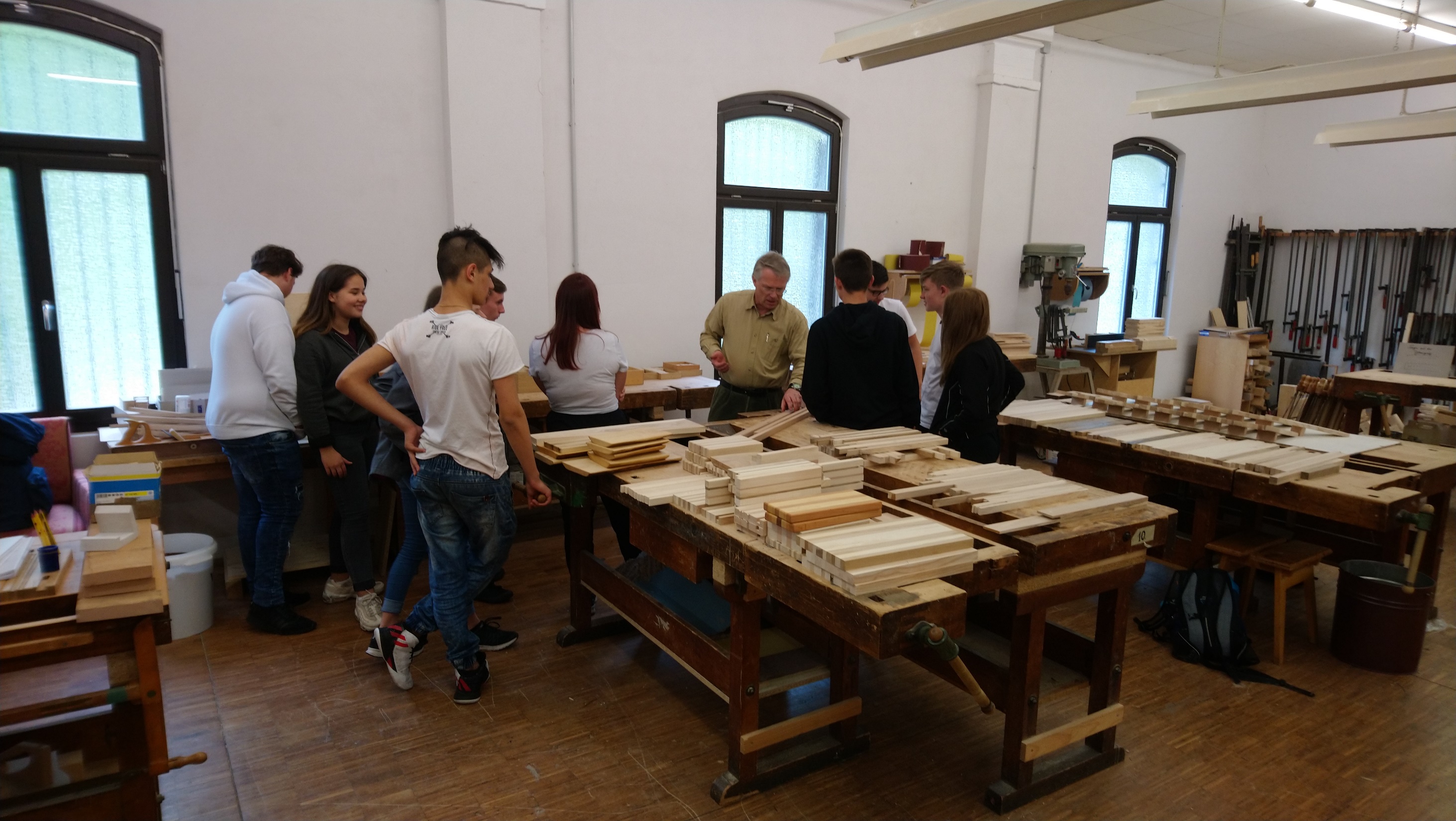 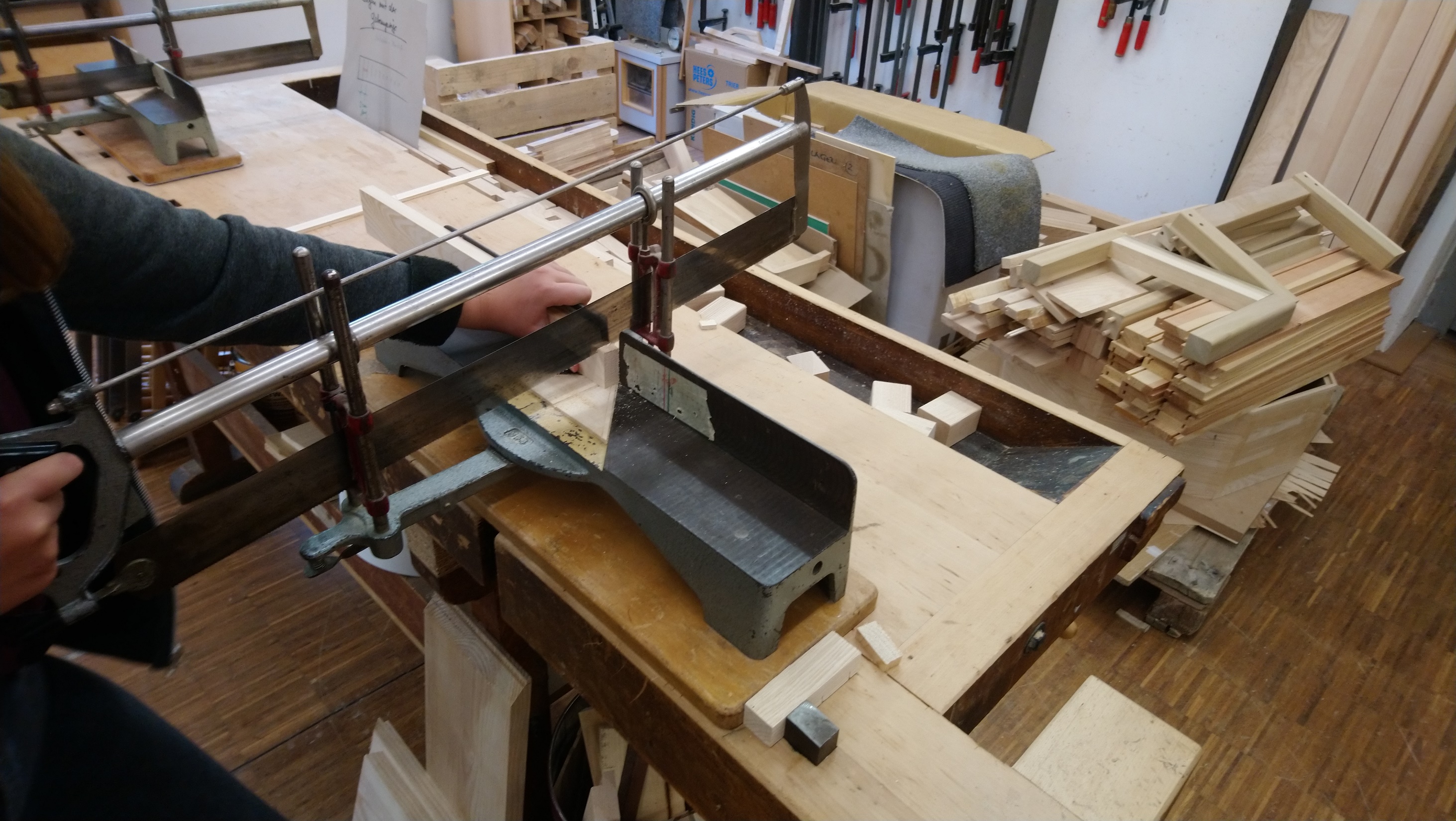 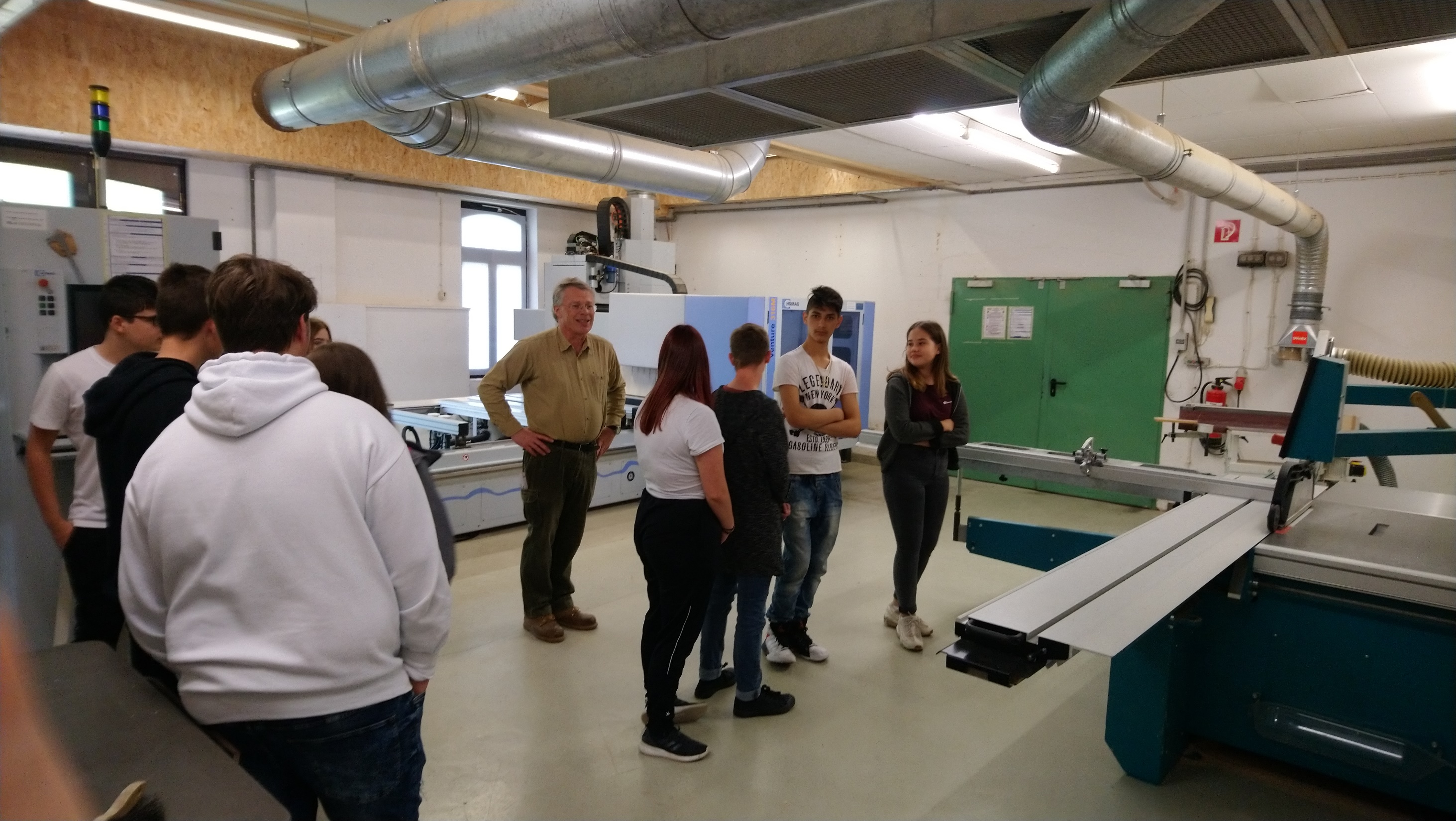 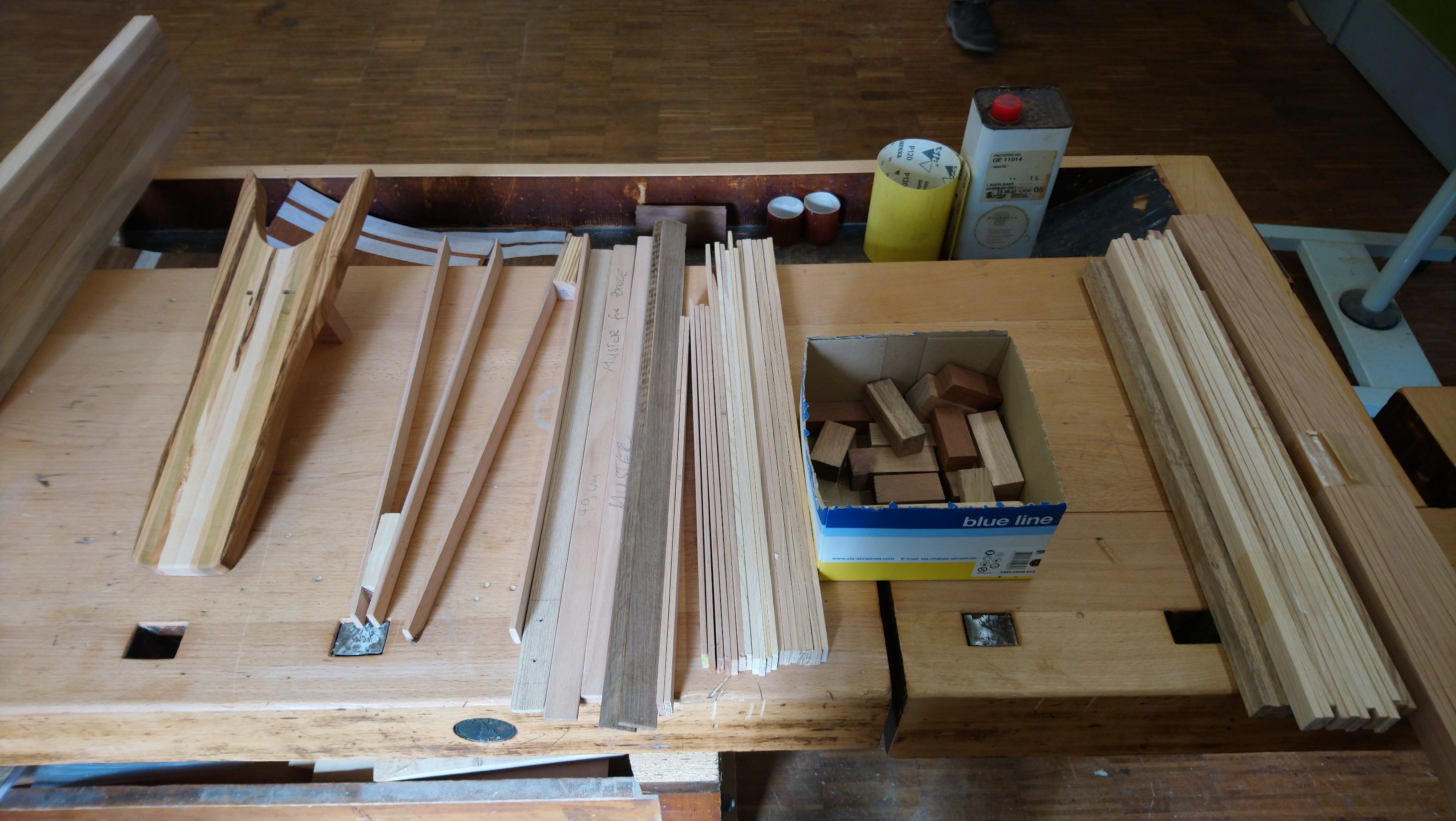 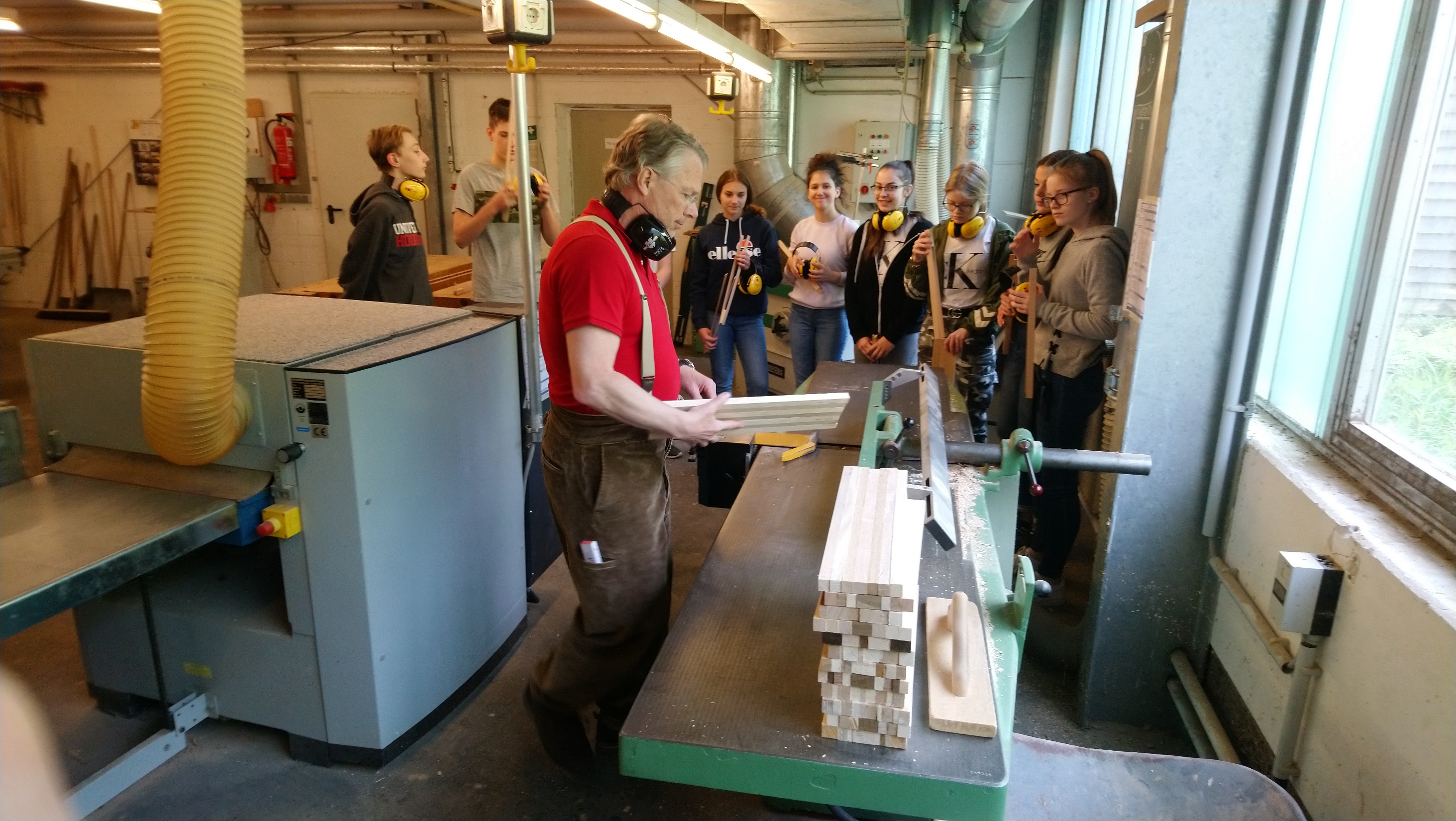 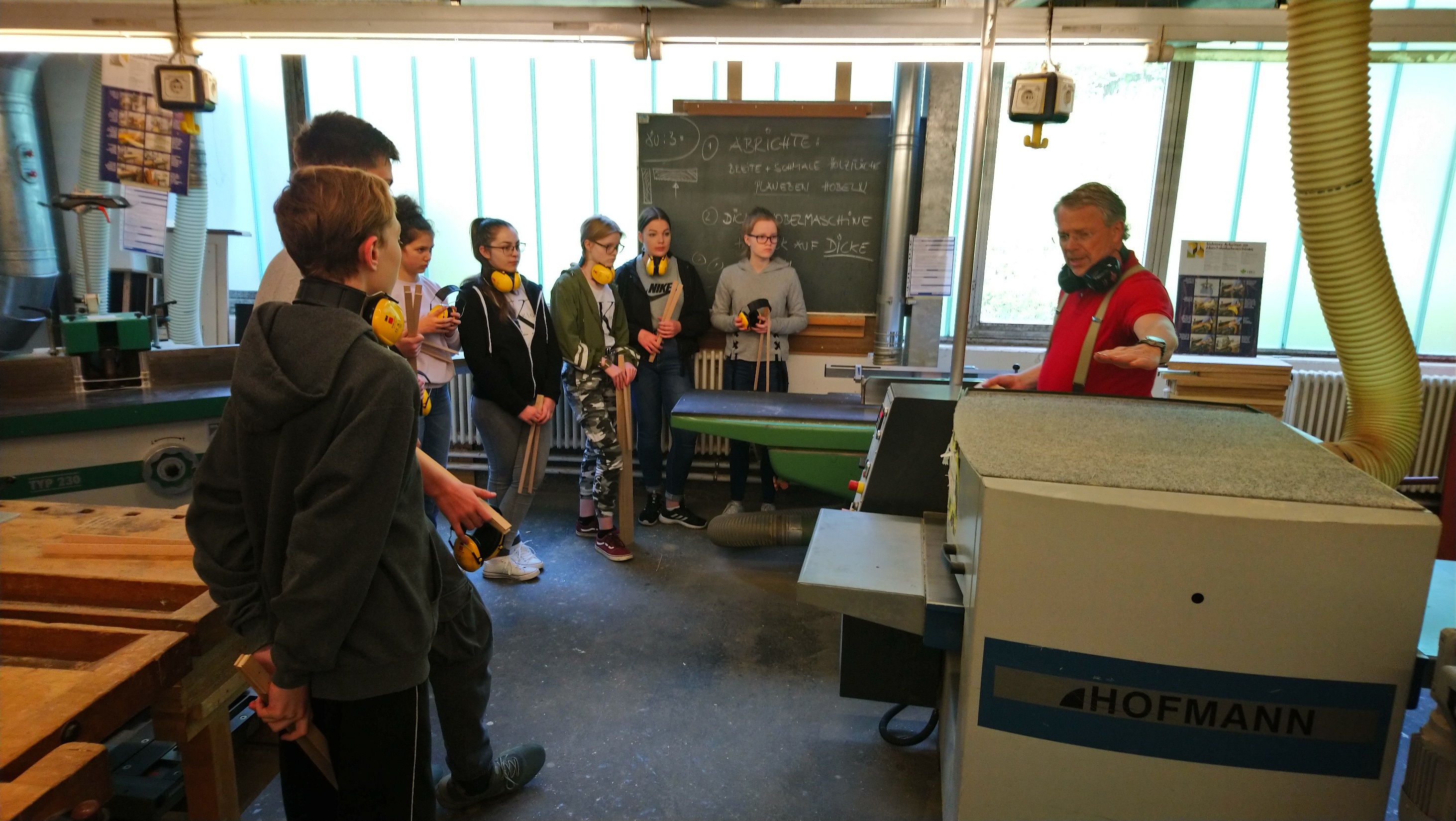 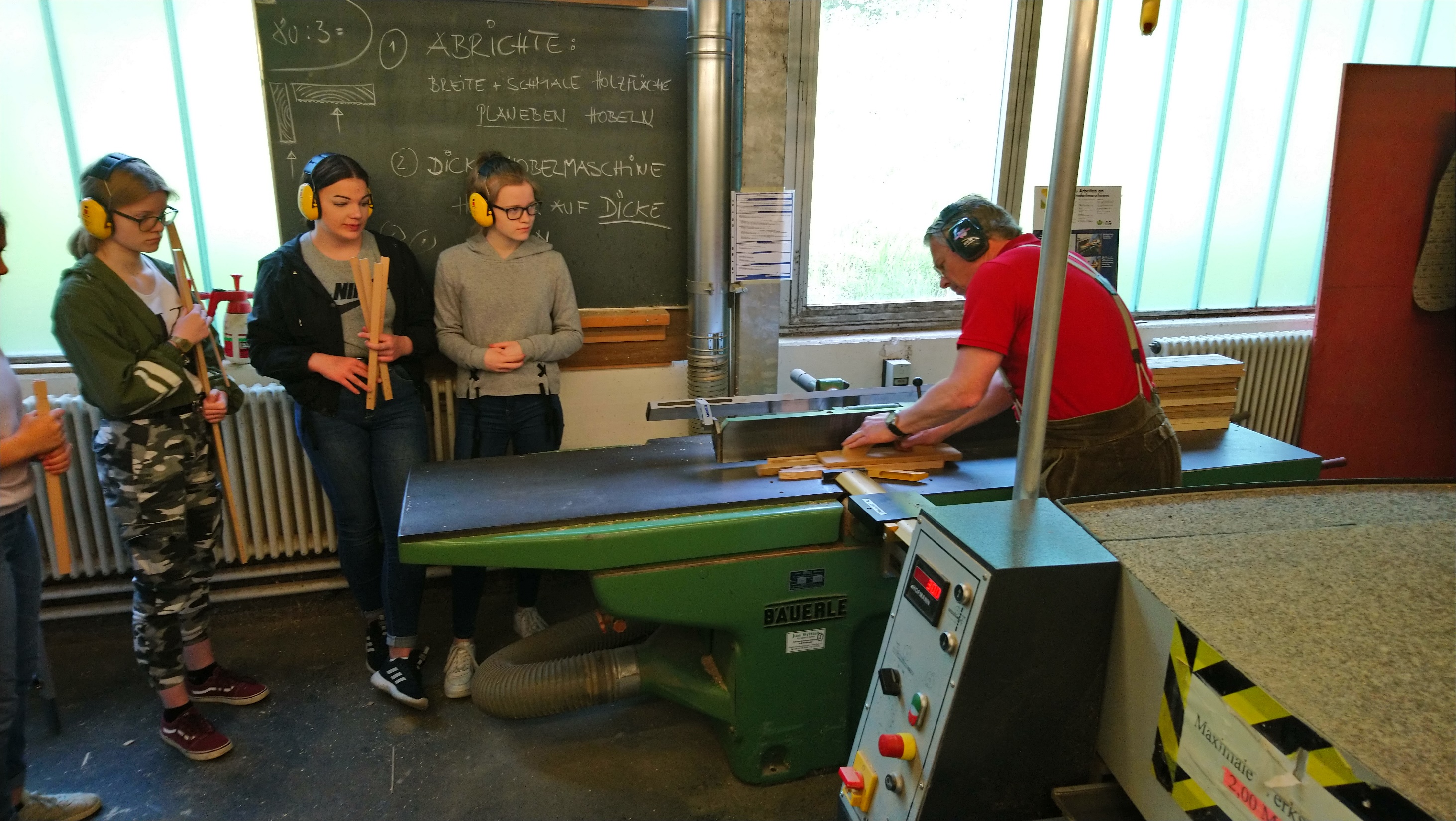 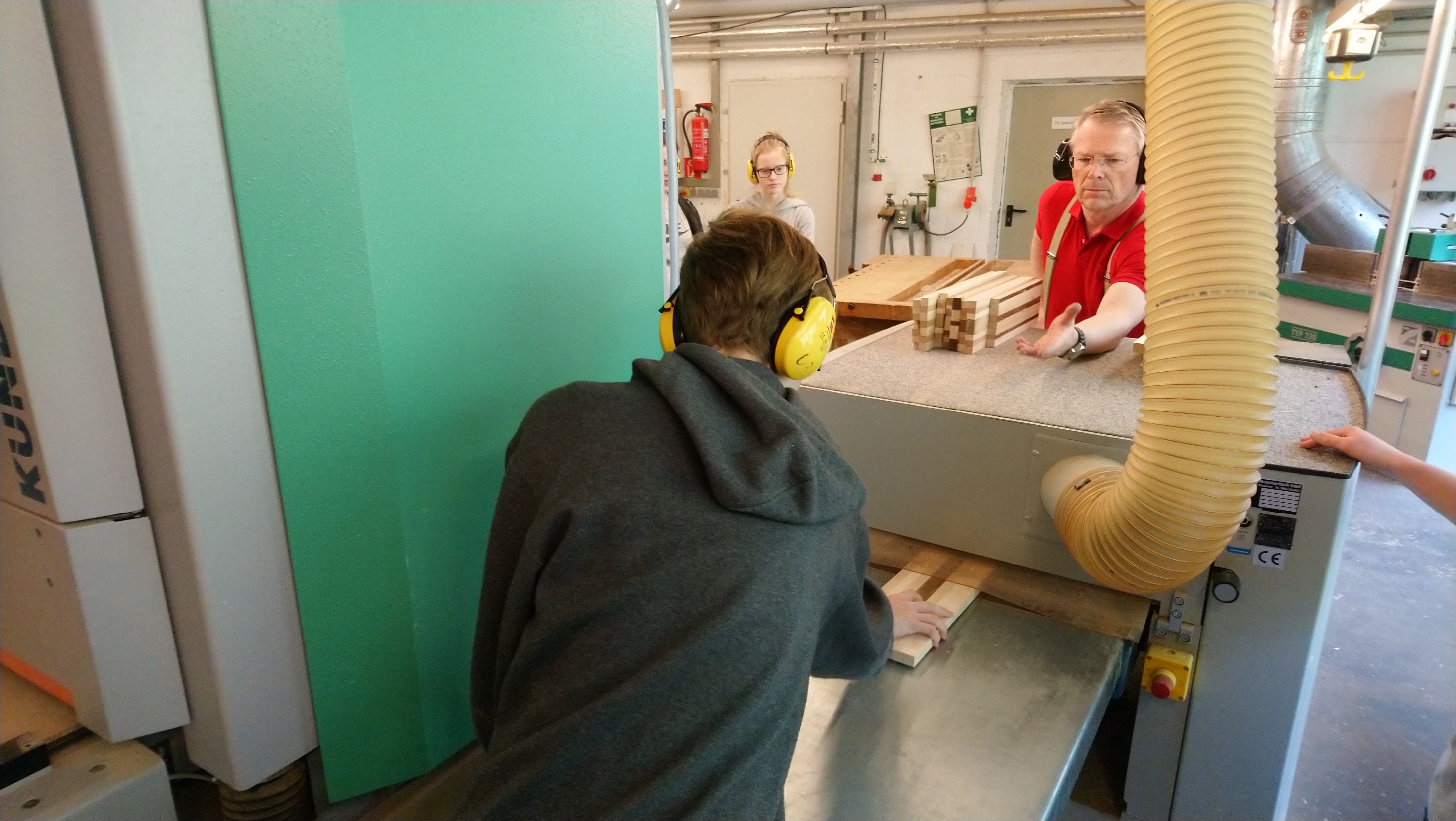 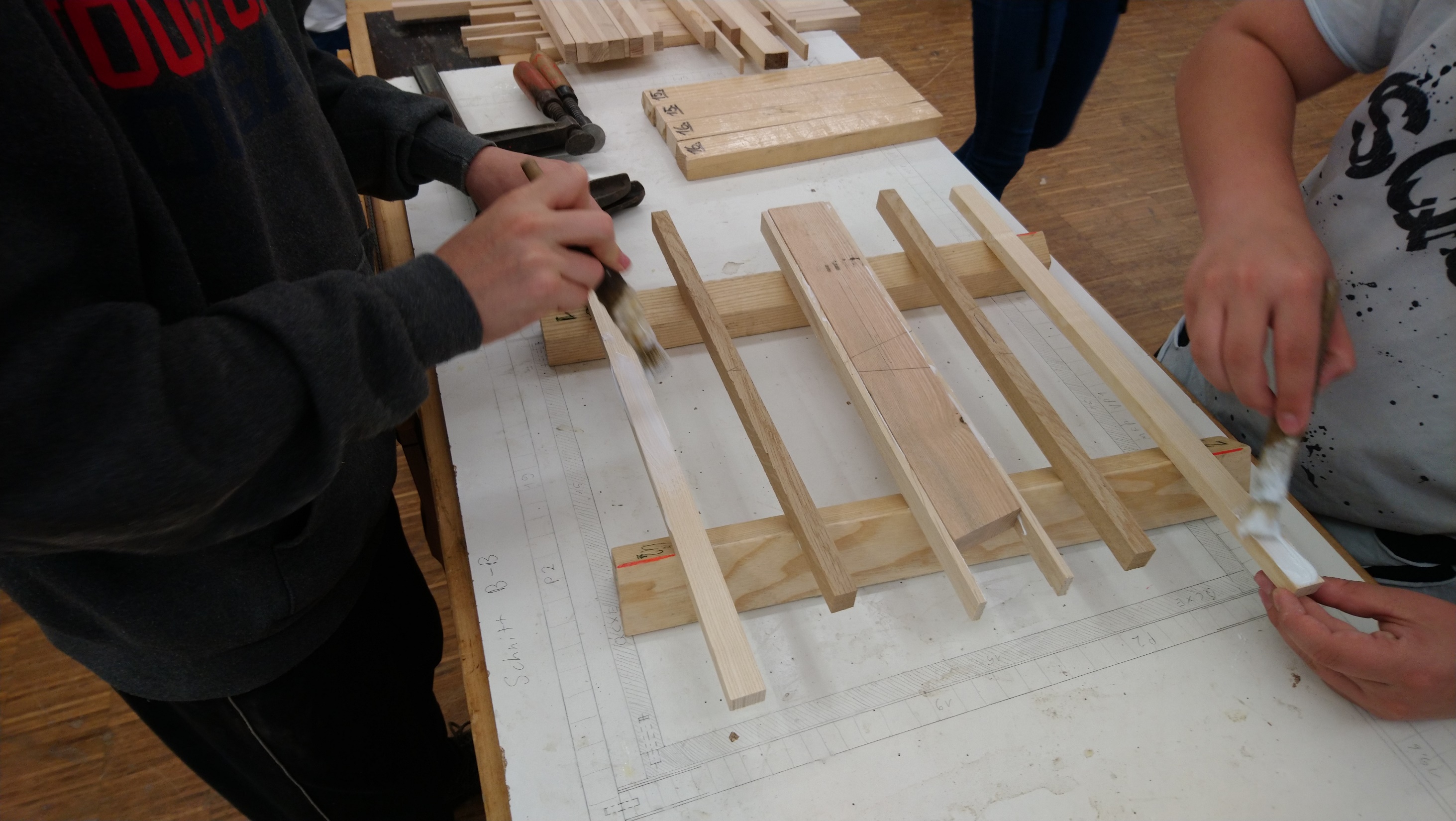 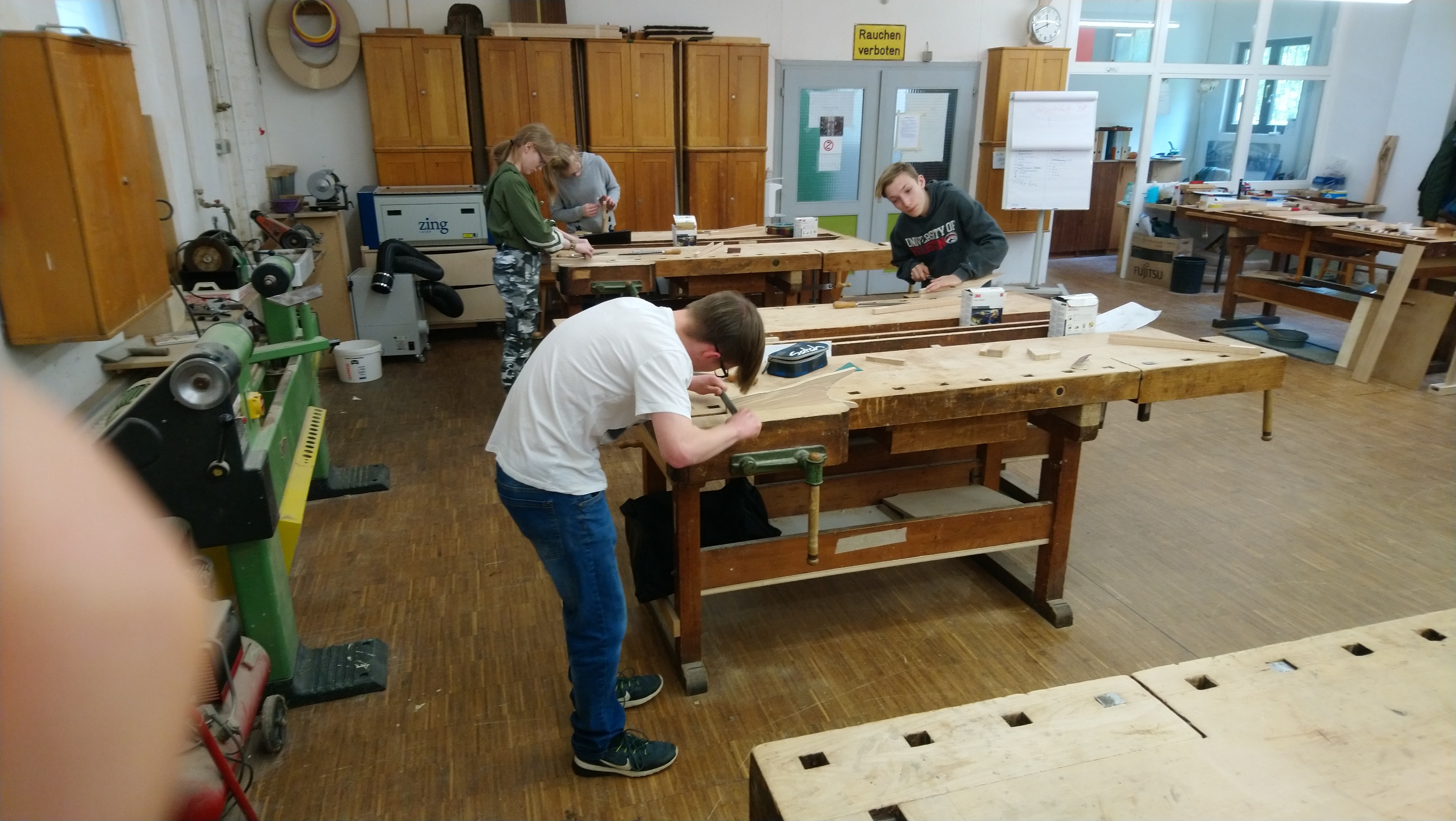